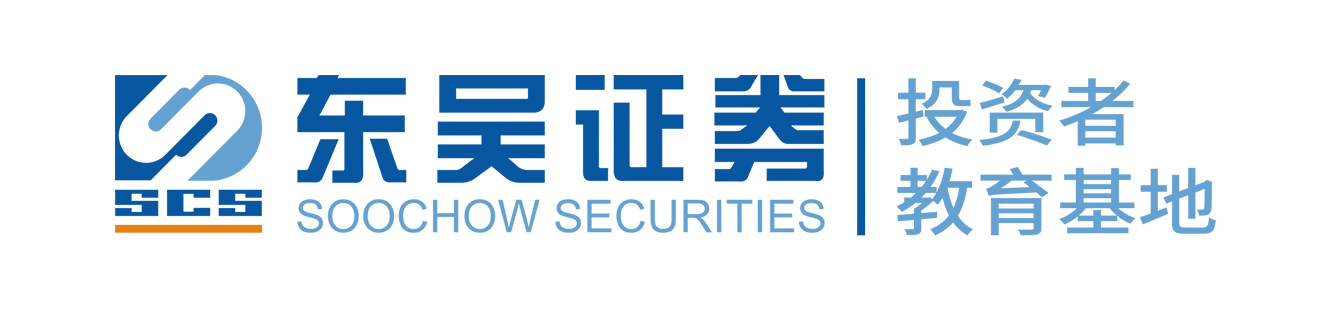 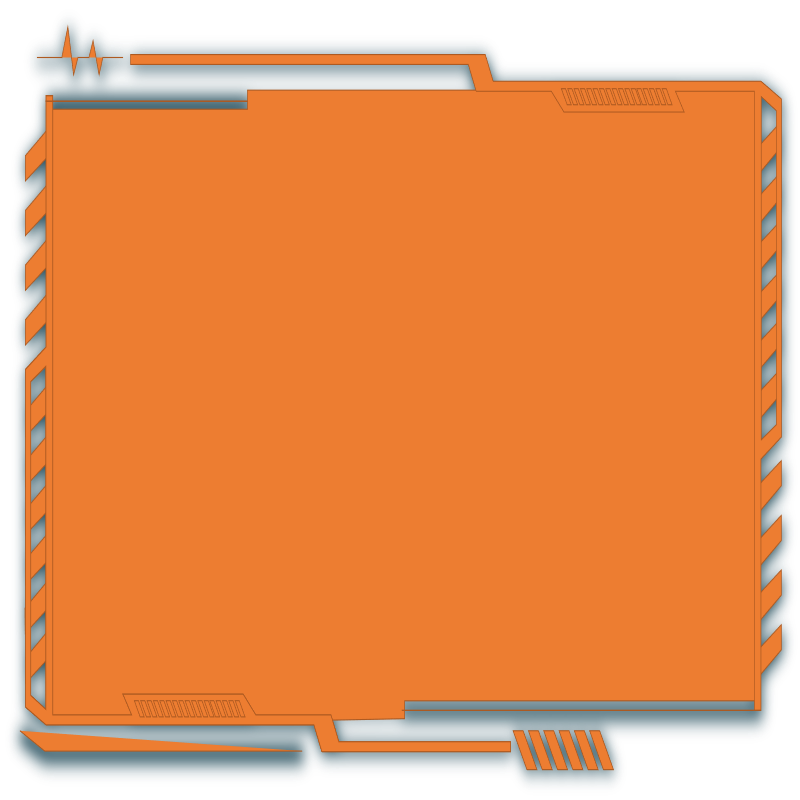 首次公开发行证券采用询价方式的，应当向证券公司、基金管理公司、期货公司、信托公司、保险公司、财务公司、合格境外投资者和私募基金管理人等专业机构投资者询价。首次公开发行证券并在主板上市的，还应当向其他法人和组织、个人投资者询价。
“共话注册制“之
           首次公开发行证券的询价
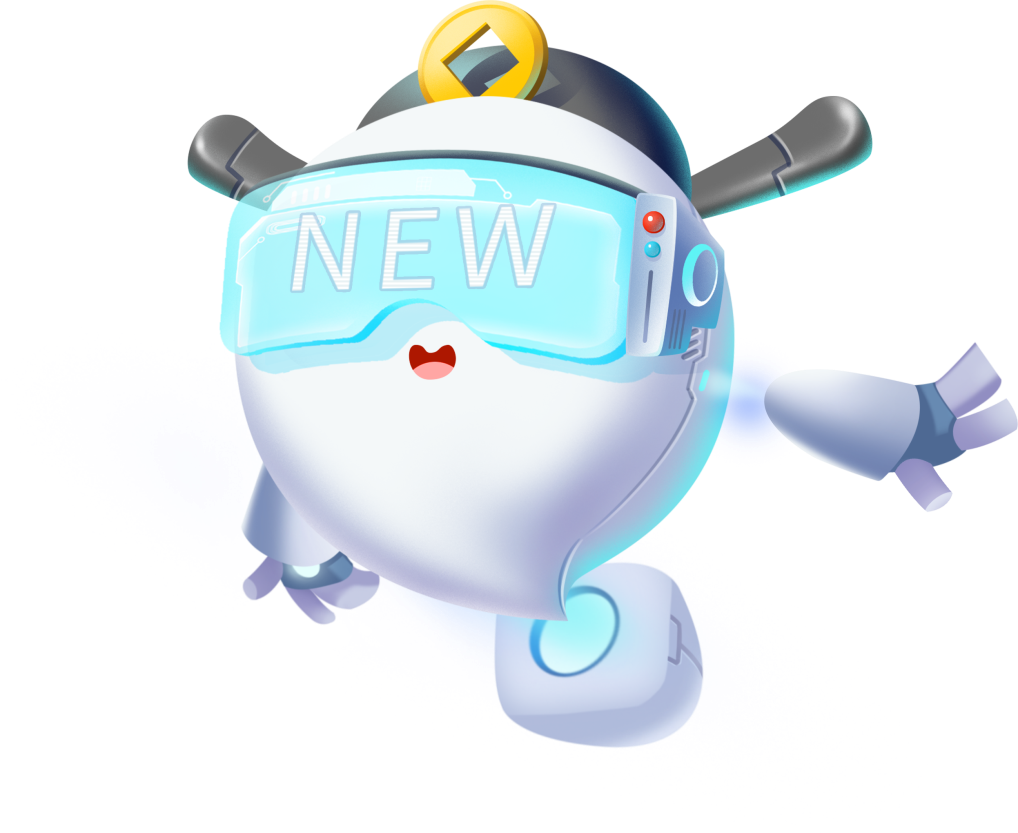 免责声明：本信息不构成任何投资建议，投资者不应以该等消息取代其独立判断或仅根据该等消息作出决策。我们力求本材料信息准确可靠，但对这些信息的准确性或完整性不作保证，亦不对因使用该等信息而引发的损失承担任何责任。